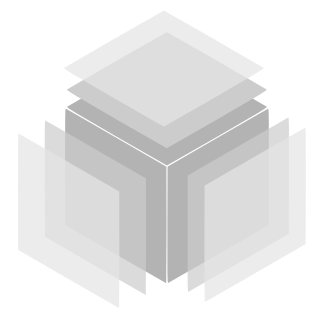 3 + 4Dudes
Sisätilapaikannus valokuvilla
Prototyyppi
Valokuviin pohjautuva 3D-mallin luominen paikannusta varten

Malli Learning Center Betan aulasta

Blogissa (3+4Dudes) linkki interaktiiviseen malliin
Vastaanotto
Varsinaista laajamittaista käyttäjätestausta ei ole tehty

Yritysmaailmassa konseptille on kuitenkin ollut kiinnostusta

Myös markkinatutkimuksissa teknologian odotetaan kasvavan
Seuraavat vaiheet
Mallin laajentaminen ja tarkentaminen

Paikannuksen tutkiminen

AR-ominaisuuksien kehittäminen
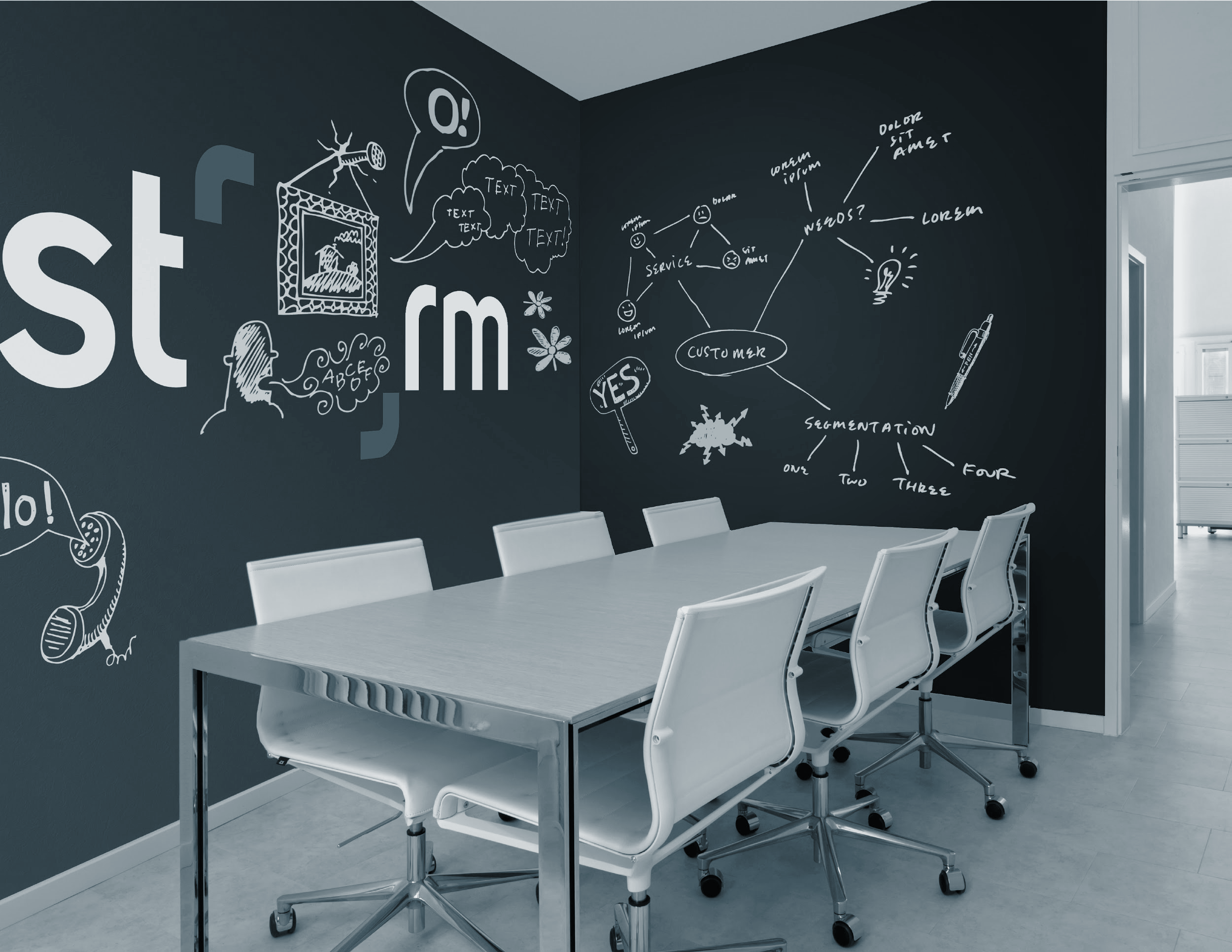 Kysymyksiä?